Project: IEEE P802.15 Working Group for Wireless Personal Area Networks (WPANs)

Submission Title: SG4ab Meeting Slides 
Date Submitted: May 11, 2021
Source: 	Benjamin A. Rolfe (Blind Creek Associates)
Contact: 
Voice: 	+1 408 395 7207,  E-Mail: ben.rolfe  @ ieee.org	
Re: 	Study Group 4ab: UWB Next Generation
Abstract: May Interim Meeting Slides
Purpose:  Achieve the illusion of organization and promote getting work done
Notice:	This document has been prepared to assist the IEEE P802.15.  It is offered as a basis for discussion and is not binding on the contributing individual(s) or organization(s). The material in this document is subject to change in form and content after further study. The contributor(s) reserve(s) the right to add, amend or withdraw material contained herein.
Release:	The contributor acknowledges and accepts that this contribution becomes the property of IEEE and may be made publicly available by P802.15.
802.15.4ab Study Group Meeting
Pre-PAR Activity Rules
Study Group voting: everyone present can vote
Identify yourself and affiliation on first contact
Reminder: Individual Participation
Slide 2
IEEE-SA Patent, Copyright, and Participation Policies
See: https://grouper.ieee.org/groups/802/sapolicies.shtml

IEEE-SA Patent Slides for Pre-PAR Meetings:
https://development.standards.ieee.org/myproject/Public/mytools/mob/preparslides.pdf

IEEE-SA Participation Slides for Pre-PAR Meetings:
https://standards.ieee.org/content/dam/ieee-standards/standards/web/documents/other/Participant-Behavior-Individual-Method.pdf

Copyright:
https://standards.ieee.org/content/dam/ieee-standards/standards/web/documents/other/ieee-sa-copyright-policy-2019.pdf
Slide 3
January 2021
IEEE 802 Ground Rules
Respect … give it, get it
NO product pitches
NO corporate pitches
NO prices
NO restrictive notices – (no confidentially notices in email)
Presentations must be openly available
Slide 4
Benjamin Rolfe BCA/MERL
Virtual Meeting
May 12th through 18th, 2021
Slide 5
Proposed Agenda
Agenda: Document 15-21-0250
Call for new items
Slide 6
Meeting Goals
Review and reaffirm the proposed PAR and CSD.
Further consideration of technical requirements and characteristics
Produce technical characteristics document
Produce a call for contributions
Slide 7
Recap
Slide 8
Proposed PAR Scope
5.2.b Scope of the project: This amendment enhances the Ultra Wideband (UWB) physical layers (PHYs,) medium access control (MAC), and associated ranging techniques while retaining backward compatibility with enhanced ranging capable devices (ERDEVs). Areas of enhancement include: additional coding, preamble and modulation schemes to support improved link budget and/or reduced air-time; additional channels and operating frequencies; interference mitigation techniques to support higher density and higher traffic use cases; improvements to accuracy / precision / reliability and interoperability for high-integrity ranging; schemes to reduce complexity and power consumption; definitions for tightly coupled hybrid operation with narrowband signaling to assist UWB; enhanced native discovery and connection setup mechanisms; sensing capabilities to support presence detection and environment mapping; and mechanisms supporting low-power low-latency streaming as well as high data-rate streaming allowing at least 50 Mbit/s of throughput. Support for peer-to-peer, peer-to-multi-peer, and station-to-infrastructure protocols are in scope, as are infrastructure synchronization mechanisms. This amendment includes safeguards so that the high throughput data use cases will not cause significant disruption to low duty-cycle ranging use cases.
Slide 9
What we Accomplished in March
PAR
Reached consensus on PAR Scope
Completed PAR Drafting
Approved draft PAR document in subgroup
Approved draft PAR at Working Group



Document: 15-21-0126-01
CSD
Reached consensus on project definition, need for the project, benefits and goals statements
Completed CSD Drafting
Approved draft CSD document in subgroup
Approved draft CSD at Working Group


Document: 15-21-0047-05
Slide 10
Next Steps from March
Continue work as Study Group
Continue to dig into use cases and technical requirements
Hear and discuss technical presentations
Consider technical contributions
Develop recommendations for technical framework 
Move PAR and CSD through 802 and SA Processes
Work via Interim telecons and virtual interim/plenary meetings
Slide 11
PAR and CSD Review
WG Chair requested Affirmation from SG
Work completed in IG (allowed per rule)
Approved by WG in March (also OK)
SG approved by EC in March (so here we are)
To avoid another thing to explain, have SG affirm and WG affirm prior to submitting to EC

Review 
Document: 15-21-0126-01
Document: 15-21-0047-05

Motion to affirm
Slide 12
Study Group Motion
SG Motion: Request that the PAR and CSD contained in documents [15-21-0126-01] and [15-21-0047-05], respectively, be approved for submission to the WG for its approval and that the EC be requested to forward the PAR to NesCom

Moved:
Second:
Discussion:
Result:
Slide 13
Working Group Motion
WG Motion: Request that the PAR and CSD contained in documents [15-21-0126-01] and [15-21-0047-05], respectively, be approved for submission to the WG for its approval and that the EC be requested to forward the PAR to NesCom.  The 802.15 working group chair and technical editor are authorized to make additional modifications to the PAR and CSD as needed to reflect EC discussion at its closing meeting.

Moved: Benjamin Rolfe
Second: Clint Powell
Slide 14
Technical Contributions
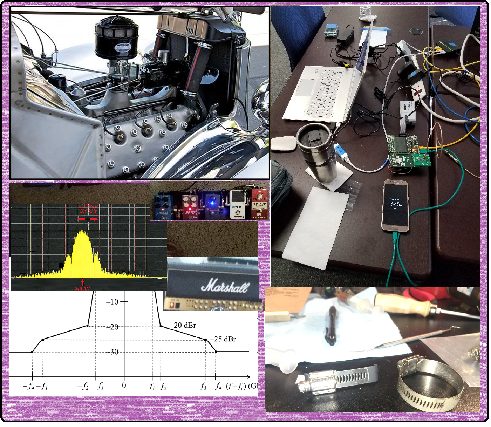 Slide 15
Contributions
Slide 16
Call for Contributions Work
Technical Guidance Document
Contributions can include further technical considerations, requirements and other guidance to propose
General contribution guidelines
Contribution schedule
Other discussion on contributions
Slide 17
Call for Contributions
Study Group 15.4ab requests technical contributions to further the development of recommendations for technical content of the proposed amendment.  Contribution guidance is provided in the Technical Guidance Document (TGD), DCN #15-21-0297 (https://mentor.ieee.org/802.15/dcn/21/15-21-0297-01-04ab-15-4ab-technical-guidance-doc.docx)
Contributions may include but are not limited to the areas covered in the draft Project Authorization Request (PAR) and the TGD. Contributions may  include further technical considerations, use case descriptions and requirements and background information supporting development of the amendment. 
Contributions on analysis of coexistence and proposed methods to enhance coexistence are strongly encouraged.
Schedule: [see teleconference schedule, now through end of July meeting]
Slide 18
Next Steps
Slide 19
Next Steps
EC Process
Submit for review
Comments received and resolved in July
Call for Contributions
Post following this meeting
Technical guidance document
Refine on teleconferences?
Plan teleconferences
Prepare for July meeting
Slide 20
Teleconference Schedule Discussion
Pick a frequency and phase (how often, day+time)

Previously: Bi-weekly on Tuesday  at 10:00 ET (07:00 PT)
Duration 1 hour. 
Following this pattern Would look like:
We are Here
NEXT?
Slide 21
Other Business
Slide 22
AdjournedThanks
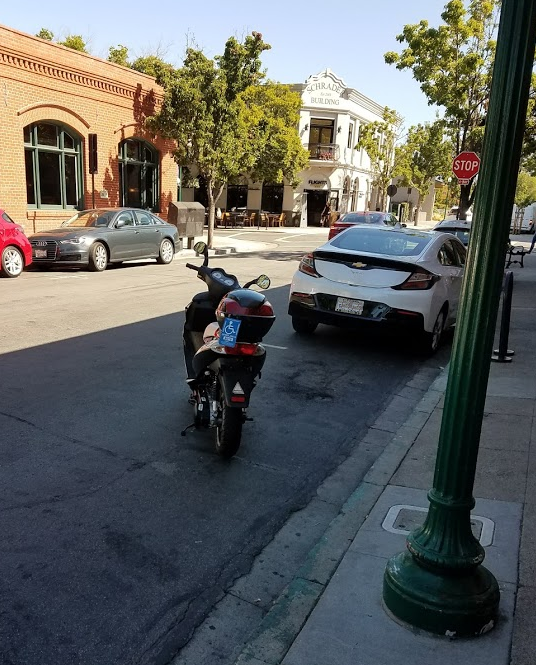 Slide 23